الضوابط القانونية لسلطة القاضي التقديرية " دراسة في قانون الاحوال الشخصية العراقي "
الاستاذ المساعد : ام كلثوم صبيح محمد
كلية القانون / الجامعة المستنصرية
المقدمة
القانون يُمثل انعكاساً لإرادة أفراد المجتمع . 
تسعى الدول جميعها ليكون نظامها القانوني ملائما لحياة مواطنيها .
يتميز القانون باعتباره من العلوم التي تتصف بالثبات والشمولية
اهمية البحث
توضيح دور القاضي لإيجاد حل قانوني يوائم بين روح القانون وما يطرح من مستجدات لتحقيق العدالة بين اطراف الرابطة الزوجية من خلال استعمال سلطته التقديرية التي قد يؤدي عدم ادراك طبيعتها الى تعطيل لسير العدالة .
الهدف من البحث
السلطة التقديرية هي مكنة ممنوحة للقاضي .
القاضي ليس ذا سلطة تحكمية لأنه لا يملك صلاحية خلق القاعدة القانونية
يقتصر دوره على فض النزاع بجعل النص القانوني الملائم منطبقا على الواقعة محل النزاع لاسيما في دعاوى الأحوال الشخصية التي تترتب عليها آثار شرعية ومالية .
وضع ضوابط تحدد نطاق السلطة التقديرية للقاضي اي ضمن اسس ومعايير لا يحيد عنها لغرض جعل النص القانوني ملائماً .
اشكالية البحث
اما الاشكالية الثانية فتتمثل في التساؤل عن مدى وحدود سلطة القاضي في تطويع احكام قانون الاحوال الشخصية بما يتلائم مع المستجدات التي طرأت على الحياة الزوجية والابتعاد قدر الامكان عن جمود النصوص القانونية .
تتمثل اولى اشكاليات البحث بالتساؤل عن الكيفية التي يمارس فيها القاضي سلطته التقديرية في نطاق الاحوال الشخصية وتحديدا الامور المتعلقة بالرابطة الزوجية وجودا وإنتهاءا فضلا عما يترتب عليها من اثار كما هو الحال في مسائل الحل والحرمة للزواج فضلا عن مسائل المهر والنفقة .
هيكلية البحث
سلطة القاضي التقديرية
مكنة قانونية يمنحها المشرع للقاضي يتمثل وعائها بمفترضات القاعدة القانونية لغرض موائمة هدف المشرع من وضع القاعدة القانونية  مع متطلبات كل نزاع لتحقيق مصلحة اطراف الدعوى عن طريق اعمال ملكتي الوعي والارادة
الاساس القانوني لسلطة القاضي التقديرية
الغاية من ضوابط سلطة القاضي التقديرية
مبدا الحياد القضائي
تجرد القاضي من اي مصلحة شخصية في النزاع وعدم تحيزه الى اي طرف من اطراف الدعوى مما يؤهله للحكم بصورة موضوعية , من خلال منح الفرصة لكلا طرفي الدعوى للترافع لغرض اثبات ادعاءاتهم وعدم التدخل للتأثير على ارادة اي طرف الا ضمن حدود سلطته في ايجاد حل للنزاع المعروض (م/ 41 التفريق للشقاق ).
تطبيقات ضوابط سلطة القاضي التقديرية في وجود الرابطة الزوجية المادة (8) من قانون الاحوال الشخصية المتعلقة بطلب الزواج للقاصراذ نص المشرع على انه " للقاضي ان يأذن به "
نص الفقرة (2) من المادة (7) " للقاضي ان يأذن بزواج احد الزوجين المريض عقليا "
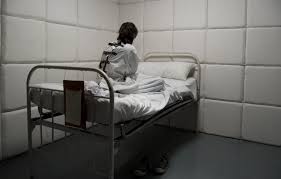 نص الفقرة (4) من م (3) بالنص على انه " لا يجوز الزواج بأكثر من واحدة إلا بإذن القاضي " نص الفقرة (5) من نفس المادة ” اذا خيف عدم العدل بين الزوجات فلا يجوز التعدد ويترك تقدير ذلك للقاضي
1- كون الزوج ذو كفاية مالية لإعالة اكثر من زوجة .
2- وجود مصلحة مشروعة.
3- العدل بين الزوجات
تطبيقات ضوابط سلطة القاضي في اثار الزواج
تقدير مهر المثل لمن لم يسم لها مهر او سمي تسمية غير صحيحة
تقدير نفقة للزوجة او اجرة للحاضنة .
نص المادة (55) المتعلقة بالرضاع .
نص المادة (57) المتعلقة بانتقال الحضانة
الخاتمة
ان الاعتراف بالسلطة التقديرية للقاضي يمكنه من السيطرة المبكرة على الدعوى .
ان وجود سلطة للقاضي لا يلغي الاعتراف بوجود سلطة المشرع الذي فوض القاضي ممارسة هذه السلطة ووضع الضوابط وكرس مبدا الحياد الايجابي .
يتوجب على القاضي ان يوائم بين سلطاته ومدى تعلق الاجراء بالنظام العام والآداب في كل حالة تعرض عليه .
ان هناك حدودا وضوابط ينبغي على القاضي الالتزام بها والا تعرض حكمه للنقض .
المقترحات
اشاعة الثقافة القانونية المتعلقة بسلطة القاضي التقديرية لغرض مواكبة المستجدات التي قد تطرأ على الحياة القانونية لان هذا الامر يعزز من دور القاضي الايجابي في تطوير النصوص القانونية وتطويعها لخدمة افراد المجتمع .
تقنين الضوابط العامة وخاصة التي اشار اليها الفقه الاسلامي باعتبارها قيودا على سلطة القاضي التقديرية لتحقيق عنصر المشروعية وعدم اساءة استعمال هذه السلطة ومثالها ضوابط (لامساغ للاجتهاد في مورد النص) وضابط (الاحكام تتبع المصالح)و(اجتهاد القاضي لاينقض بمثله)
تعديل بعض نصوص قانون الاحوال الشخصية  كإلزام القاضي باعتماد تقرير طبي صادر من جهة رسمية للإذن بزواج فاقد العقل وتعديل نص المادة 42
شكــــــراً لإصغائكــــــــــم